Внеурочная деятельность:  формы и методы работы
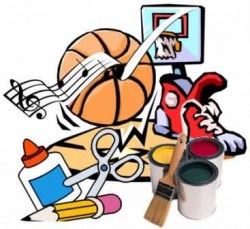 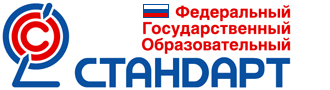 Что такое внеурочная деятельность?
Внеурочная деятельность в рамках ФГОС: 

    «…образовательная деятельность, осуществляемая в формах, отличных от классно-урочной, и направленная  на достижение планируемых результатов освоения основной образовательной программы ОУ (прежде всего личностных и метапредметных)».
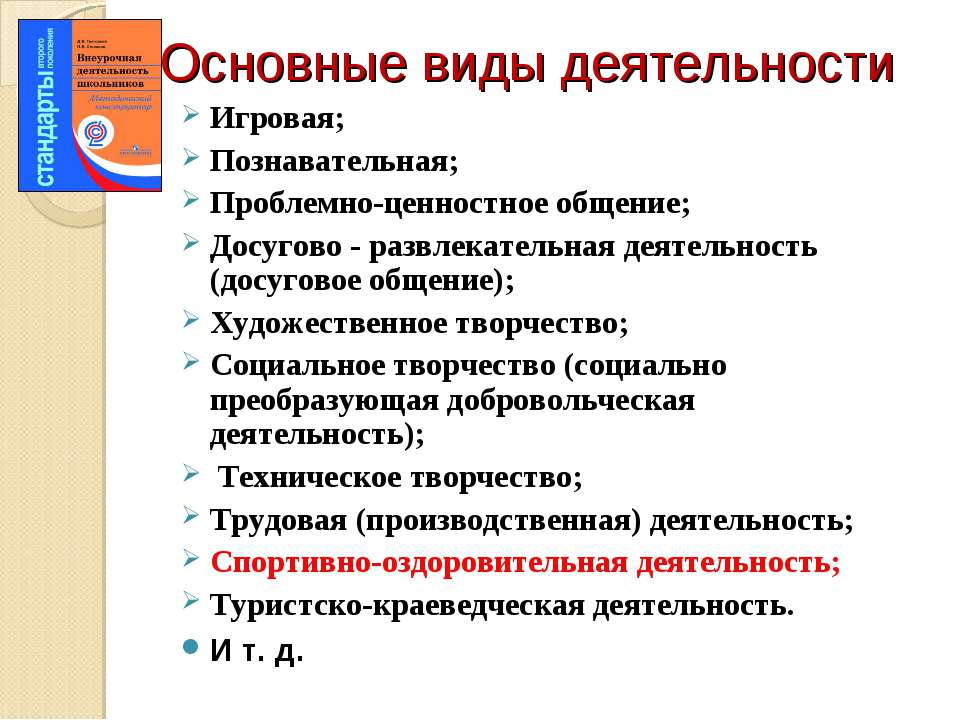 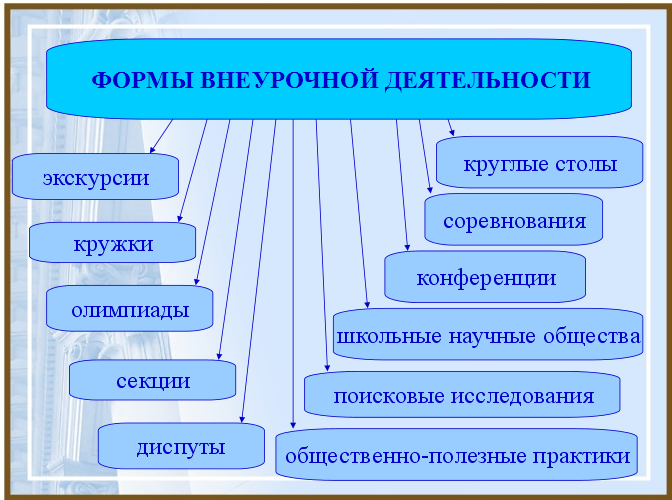 Нормативно-правовое обеспечение 
и методическая литература 
 по вопросам организации 
внеурочной деятельности
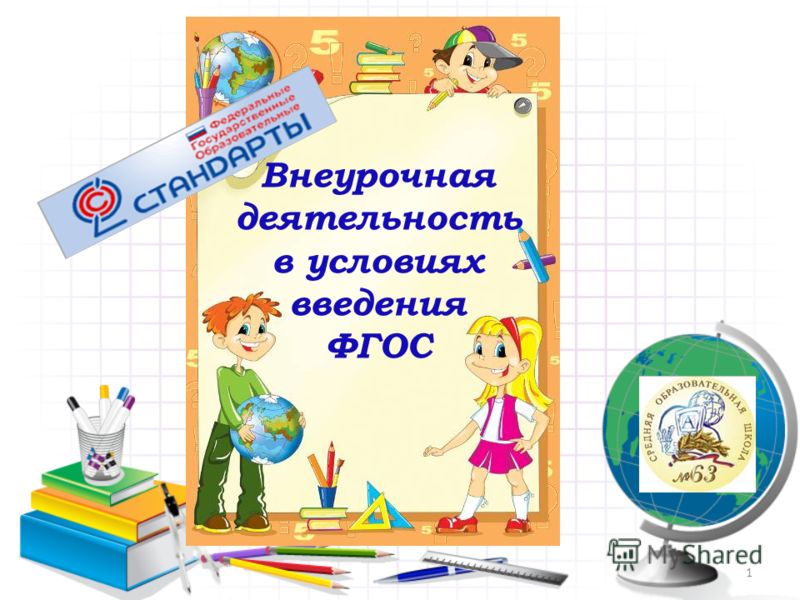 Закон РФ«Об образовании» (в действующей редакции) 
ФГОС НОО (утвержден приказом Минобрнауки России от 6 октября 2009 г. № 373).
Приказ МО РФ №2357 от 22 сентября 2011г. «О внесении  изменений ФГОС НОО».
ФГОС ООО (утвержден приказом Минобрнауки России от 17 декабря 2010 №1897)
Методические рекомендации об организации внеурочной деятельности при введении ФГОС  общего образования (Письмо Департамента общего образования Минобрнауки России от 12 мая 2011 г. №03-296
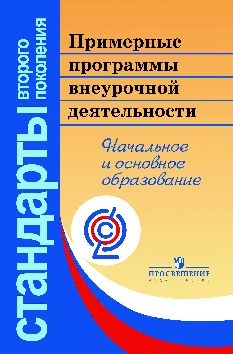 Примерные программы внеурочной деятельности. Начальное и основное образование. – М.: Просвещение, 2011.
Григорьев Д.В., Степанов П.В. Внеурочная деятельность школьников.  Методический конструктор. – М.: Просвещение, 2011 
Методические рекомендации «Об организации внеурочной деятельности в начальной школе» (Лаборатория развития начального общего образования. Вологда)
Байбородова Л.В. Организация внеурочной деятельности сельских школьников: учебно-методическое пособие. – Ярославль: Департамент образования Ярославской области, 2011.
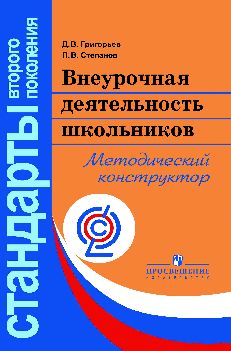 Внеурочная деятельность
Видеоконференции (Казахстан, Башкирия, Татарстан,Беларусь)
Читательские конференции
Битвы хоров (все параллели)
Рождественские калейдоскопы(театральные постановки)
Конкурсы чтецов, спикеров
Фестиваль «Золотая осень» (традиции праздников
Фестиваль «Дружба Народов»
Встречи с интересными людьми
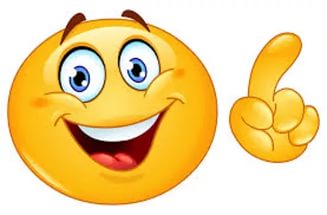 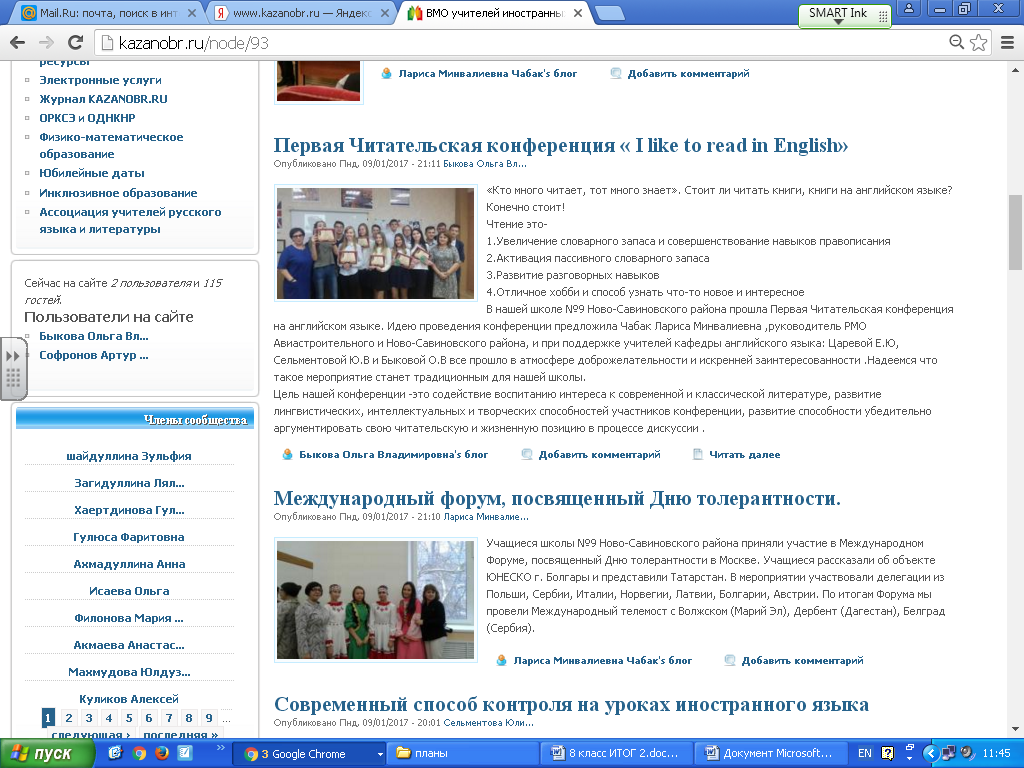 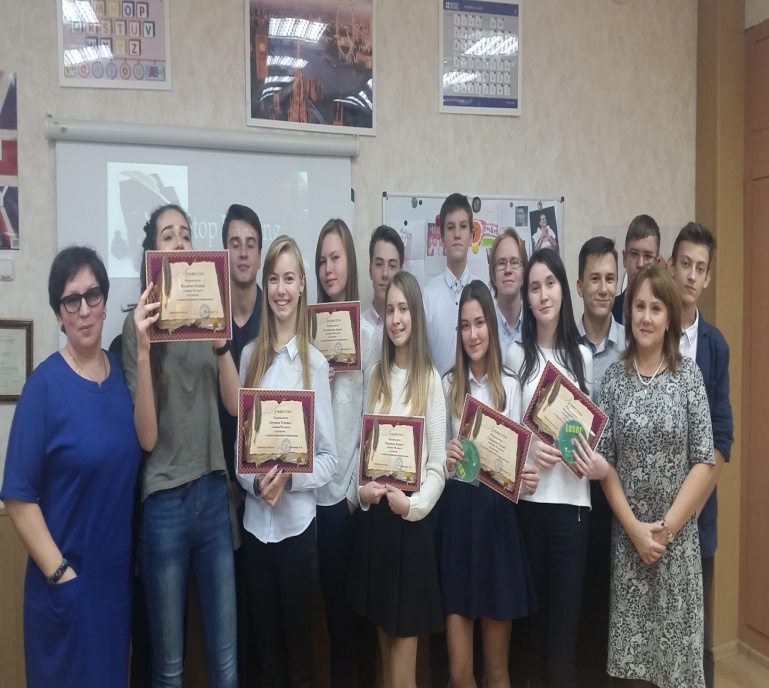 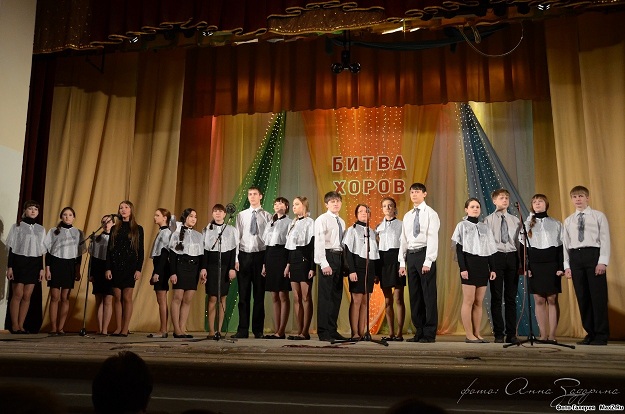 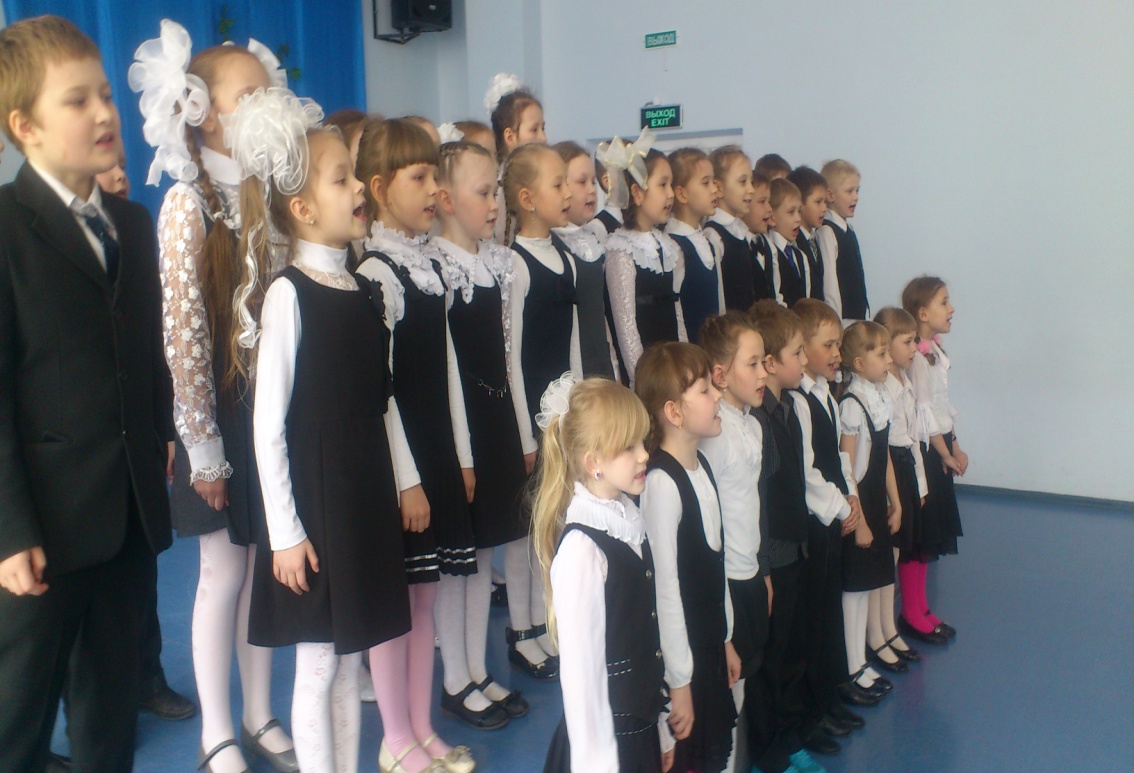 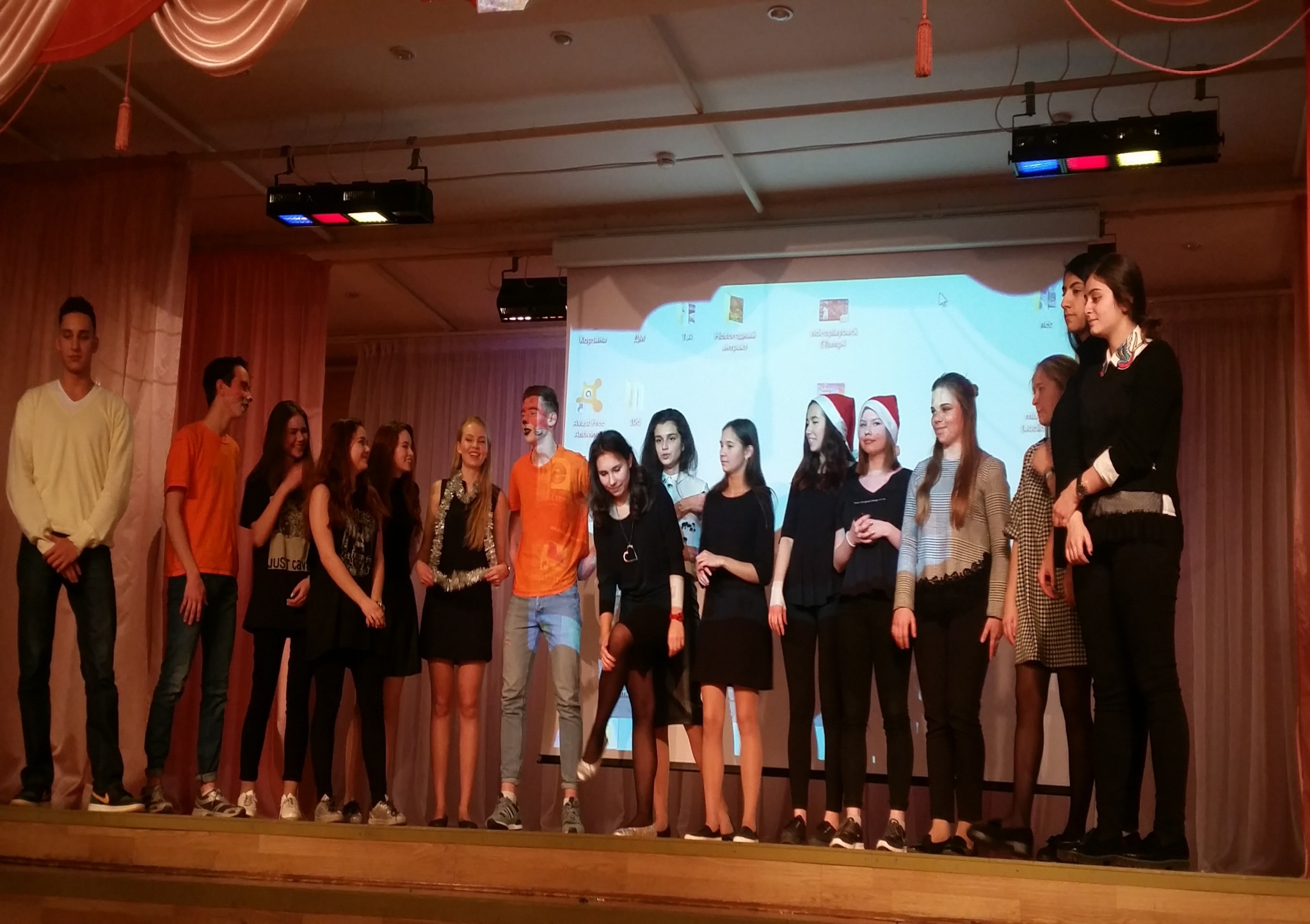 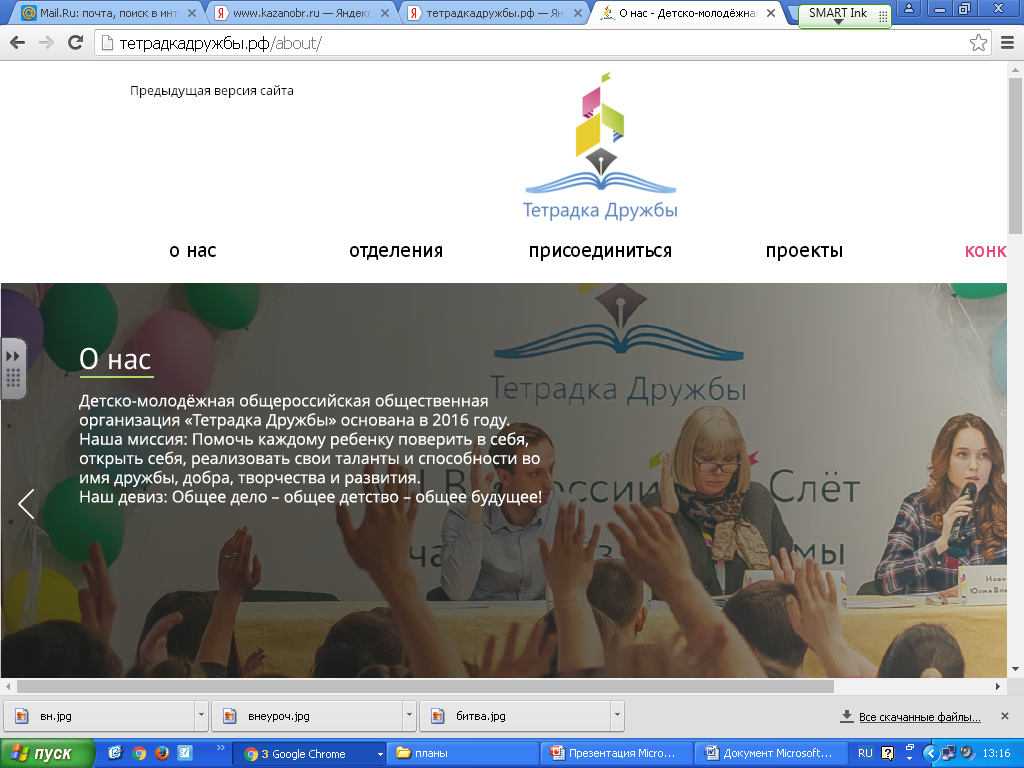 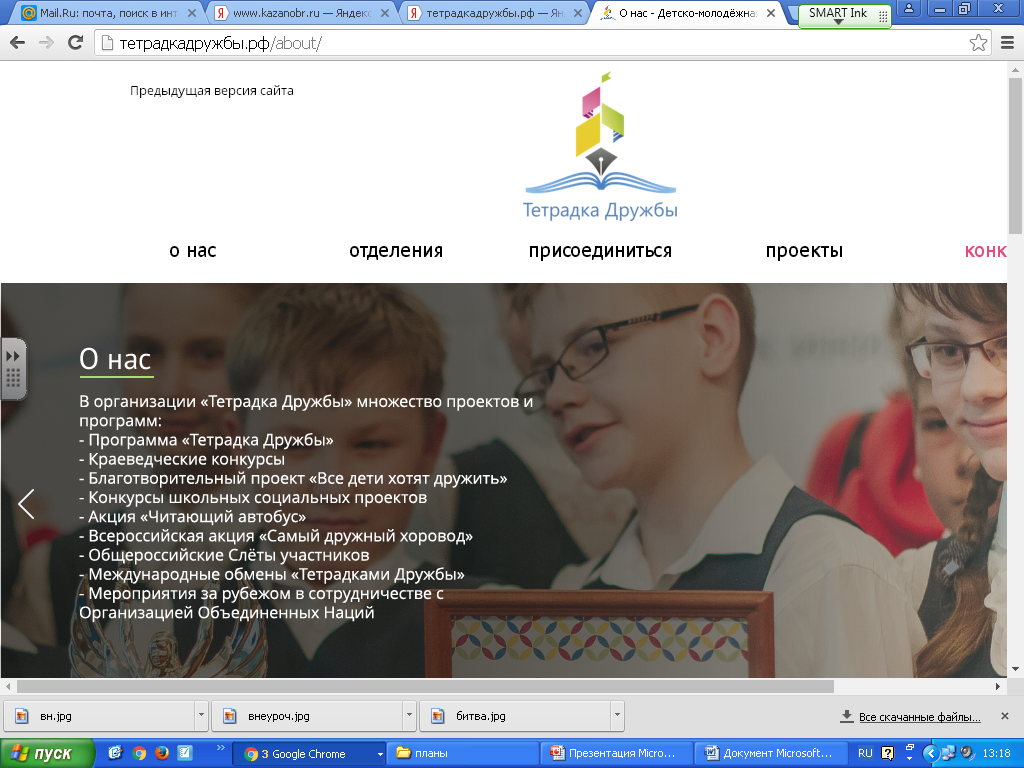 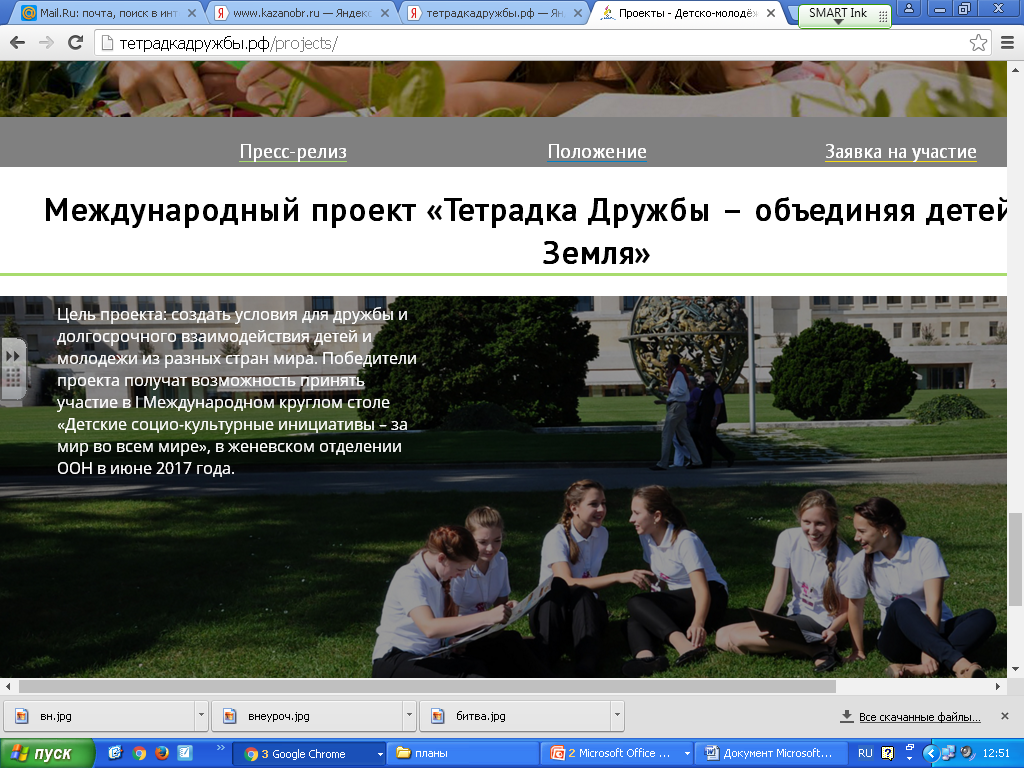